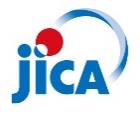 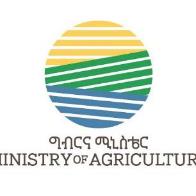 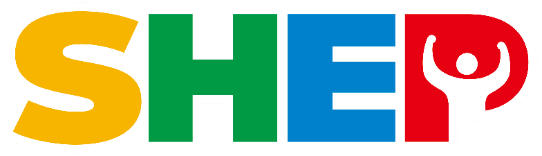 Overview & progress of Ethio-SHEP Project
Presented to 4th , Joint Coordination Committee          (JCC) meeting
20th ,  May 2021, Capital hotel@Addis Abeba
Description of the project
Ethio-SHEP is a five-year Technical Cooperation project which promotes Market-Oriented Agriculture for small holder farmers. The project targets Amhara and Oromia Regions and is jointly implemented by Ethio-SHEP project team, MoA, OBoANR and ABoA.
1. Objective of Ethio-SHEP intervention
Capacity building of the target farmers through series of practical activities.
Increase the income of the target farmers from the Horticulture production.
Contribute to strengthen the existing extension to be more effective Market-Oriented & Demand-driven extension service using SHEP approach.


 Farmers to change their mind set  from “Grow and sell”(Subsistence farming) to “Grow to sell” (“Producing for  market” “Realizing “Farming as business”)
[Speaker Notes: Market-oriented agriculture vs Production-oriented agriculture
Grow and sell: producing first and marketing second,,
Grow to sell: making efforts to produce marketable and better quality for market
Start with market and end with market]
3. Essential SHEP 4 steps
Farmer’s Relatedness
Farmer’s Autonomy
Farmer’s Competence
[Speaker Notes: Ethio-SHEP approach carefully laid out the activities to increase farmers’ motivation throught a series of capacity development training.]
Picture based Horticulture extension materials (Kamishibai) in two local languages
Peoples reached by the project
Through participating in various SHEP activities, such as, field days and exchange visits, periodic monitoring, sensitization workshops, technical trainings for farmers and experts, market linkage forums and market survey, baseline and end line surveys …etc., the project reached 35,775 people during the 4 cycles of intervention as detailed below: 
22,661 farmers (M= 17,528, F= 5133) of which 1171 direct beneficiaries
12,518 counterparts (government staff) 
596 participants from private sector, unions, universities
….people reached by the project
Results of the 1st  and 2nd year groups
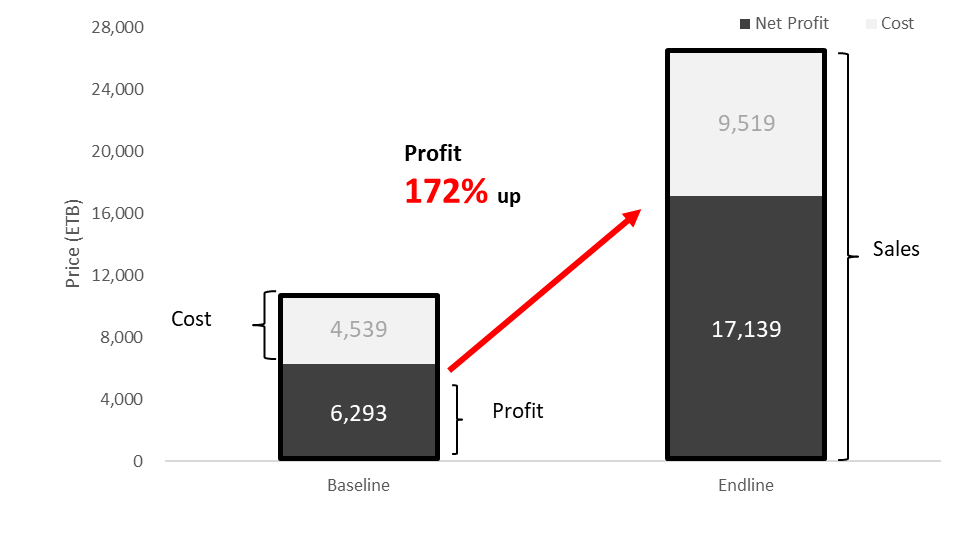 [Speaker Notes: Both in Amhar and Oromia, in total net profit was increased 172% from 6293 to 17139 ETB. Farmers doubled their input cost from 4000 to 9000ETB to buy improved seed, fertilizer and pesticides.]
[Speaker Notes: Assessment on technology  adoption;  Host farmers were asked 21 questions on General Horticultural Crops Production & Post-Harvest Handling Technique]
G21 Score for 1st and 2nd year target group
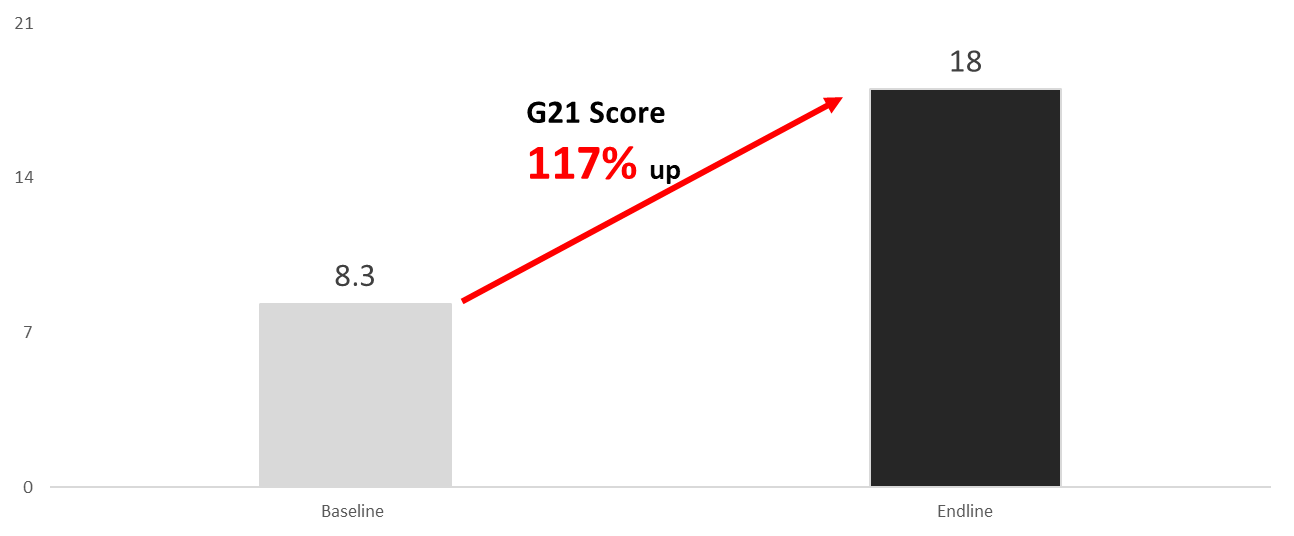 [Speaker Notes: G21 score increased more than two times from 8.3 to 18.0 points, which is 117 % increase after the project 2 year’s intervention (Figure 2).

This G21 score increase is due to providing demand-driven extension services by the project together with our counterparts

Ethio-SHEP project also encourage farmer to farmer learning through exchange visit to high production area as well as field day program. In this program, we observe constructive discussion made by farmers asking, clarifying their farming techniques.]
Voice from Farmers
“Last year I was lucky to be nominated by the group as one of the participants for the exchange visit to Ziway Meki area organized by the project and I observed the same Ethiopian farmers are doing different cultivation techniques and getting the huge profits from Horticulture production , I was really motivated so after I came back home, I shared what I observed in Meki with my husband and this year we worked together and applied in our farmland with our locally available materials like staking and proper spacing management etc .
Ofcourse woreda & kebele experts also supported us technically, and some of the other member farmers also started to apply several practices from Meki area, I hope we can get good result for this year.”

(Farmer fromGibe ketchema kebele at seka chokorsa woreda,Jimma zone )
Profit and cost for potato, head cabbage, onion and tomatoes
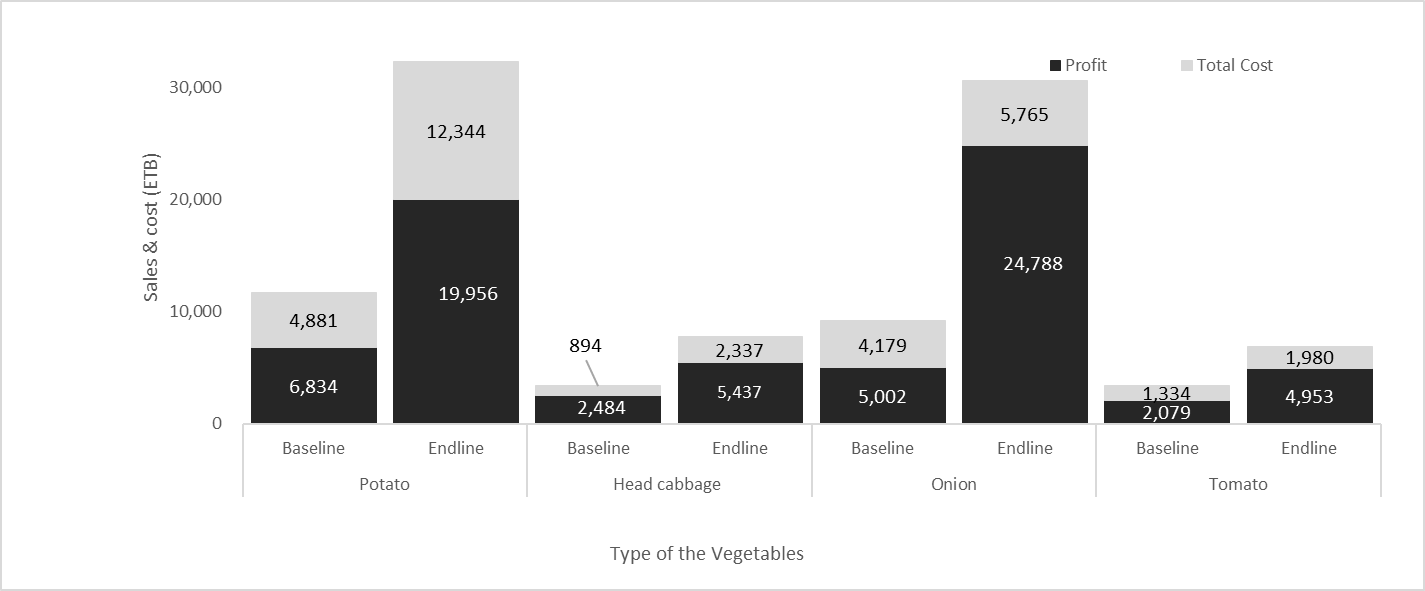 [Speaker Notes: Onion shows the highest profit margin with 81%, increased from 5,002 to 24,788 ETB after the project intervention. 
The income from onions are 5 times higher than the baseline survey. This can be explained by increasing productivities from 8,690 to 12,839 kg/ha. In addition to that, sales unit price (ETB/kg) for onion nearly tripled from 5.2 to 14.1 ETB (Figure 5). One of the reasons for this significant increase might be the farmers shifted their production schedule earlier than neighboring farmers to target peak price (Figure 4). Moreover, in order to increase farmers' production techniques, the project conducted continuous field follow-up and field day program to enhance farmer to farmer learning. Impact of the field day program was explained by the farmers who participated in this program.]
Productivity and average price, ETB/kg
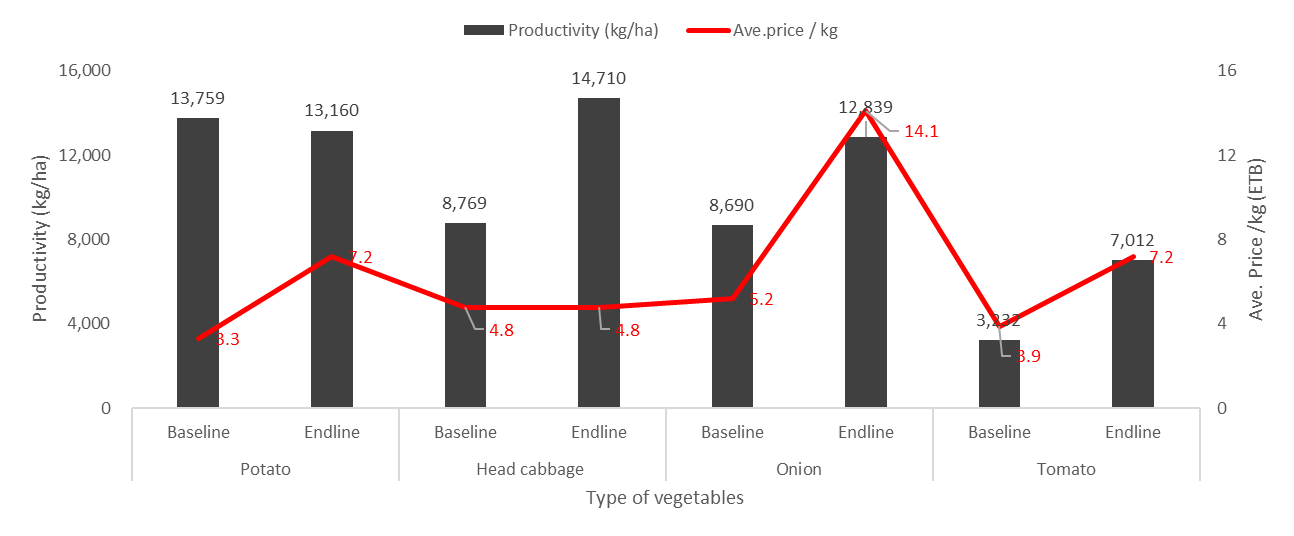 [Speaker Notes: This can be explained by increasing productivities from 8,690 to 12,839 kg/ha. 
In addition to that, sales unit price (ETB/kg) for onion nearly tripled from 5.2 to 14.1 ETB (Figure 5). One of the reasons for this significant increase might be the farmers shifted their production schedule earlier than neighboring farmers to target peak price (Figure 4). 
Moreover, in order to increase farmers' production techniques, the project conducted continuous field follow-up and field day program to enhance farmer to farmer learning. Impact of the field day program was explained by the farmers who participated in this program.]
Follow Up  Support by MoA officials and experts
Higher official visit of project sites
His excellency ,Mr Wondale and Mr Abdella, conducted field visit in Zufari kebele in Banja woreda,24th January 2021 and discussed with host farmers, As and woreda experts.
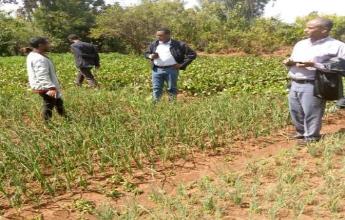 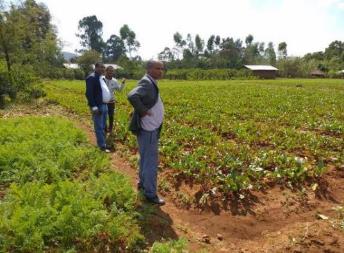 [Speaker Notes: Officials from the MoA, discussed with regional and woreda and kebele representatives and gave directions. The high official visit of project site initiated CPs at regional, zonal and woreda level feel more ownership and give more attention.]
HDTT team visiting field activities  in Zufari kebele in Banja woreda
The team  discussed  with woreda officials and farmers and learnt that:
Training was given for  farmer groups
Market survey organized at zufari kebele market
Experience sharing was conducted between farmers’ groups
Scaling up of Ethio-SHEP best practices were demonstrated (on carrot and beetroot) to neighboring farmers established as one group of eight members
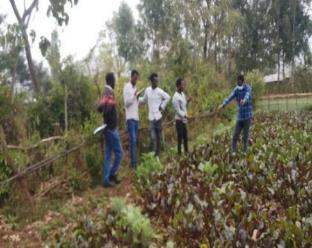 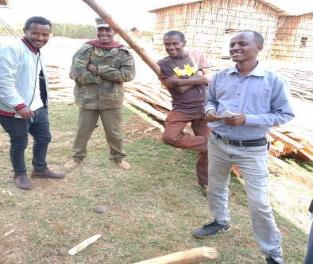 HDTT team  visited Jabi,Dembecha and S/Achefer woreda
Visited field activities of various vegetable  crops and demos
Discussed with Farmers, kebele and woreda focal persons
Participated in field day in S/Achefer woreda
HDTT team compiled field assessment report and final report and shared to JICA and SHEP project
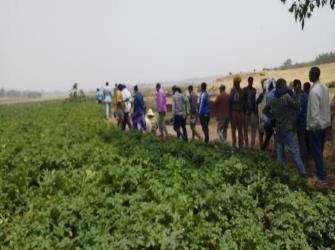 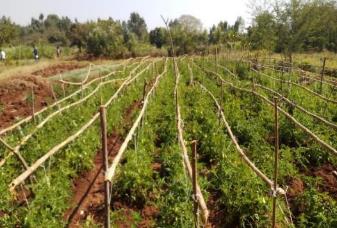 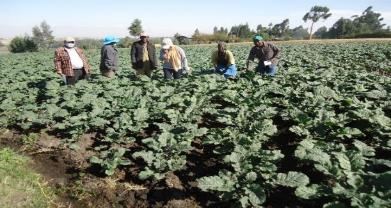 Follow up support
HDTT team conducted field visit and  discussed with woreda officials, focal persons and kebele DAs and gave technical back up in  7 woredas of Arsi and Jimma zones
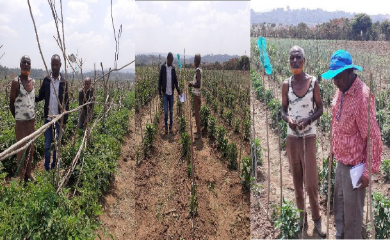 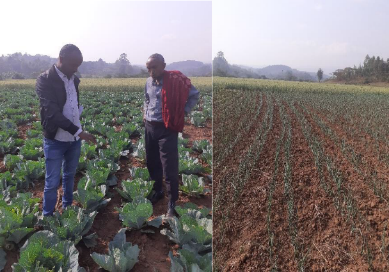 Major Achievements
According to the result of Baseline and End line survey conducted by external consultants ,2021 shows:
Challenges